Learning Styles in Coaching
VARK used as an example
Office! Boat, Café, hotel reception….
Coaching
Traditional learning in sailing came from books (I still advise good texts to sailors) and trial/error and asking

Coaching followed and was Oral in majority, with visual diagrams

Relatively recently video became widespread

Now we can GPS track, use drones, multiple videos, earpieces…….

Still images are often forgotten!
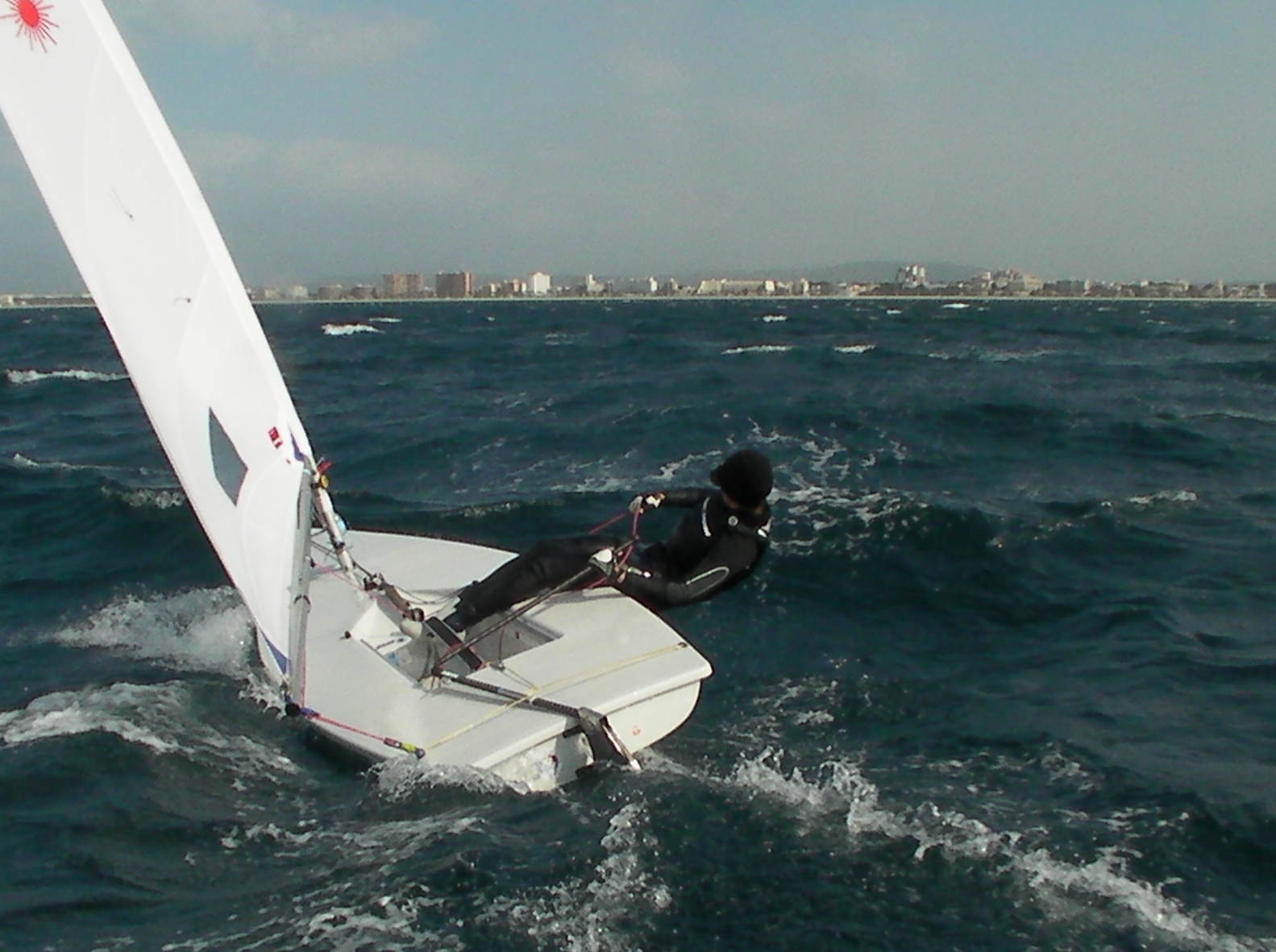 VARK
VARK
A guide to learning styles
Not new in educational and sporting circles
A simple online questionnaire to see which learning style or blend of styles an individual has
Visual
Aural. Auditory
Read/write
Kinesthetic
Interesting to think about a coaches personal VARK position as they tend to deliver in their own learning style
My vark results
How I learn best
Results- 4.10.2010
The VARK Questionnaire Results
Your scores were:
Visual: 5 
Aural: 4 
Read/Write: 3 
Kinesthetic: 10 

Similar!
Example Course Symmetry
Long tack Short Tack
The phrase!

The projection of the previous slide on a whiteboard	
	Wind down the board
	Draw starts or marks, left or right on the diagram to represent course asymmetry
		Discuss/show reasons why this might be!

Show how the long tack is approaching the mark, by cutting through the circles
	Show how the desire to be on the long tack diminishes towards the point of equal time on both tacks- directly downwind of the mark
 
Discuss/show priorities of long tack, lane and pressure

Point out the exceptions to the rule
	Persistent shift
	PRESSURE

Any supporting visuals-Camera, video, gps (personal or at events)
Squads
Without testing a group, we are already likely to have sailors with some of the 4 styles of learning
Knowing this, we need to draw in as much of the 4 styles to our squad briefs and debriefs as possible
Penny, Andrea 2007 Pre Olympic example
Working with one or two sailors, we can consider their learning styles and tailoring our coaching towards it
	This will require knowing the individuals and a long term experience of working with them and possibly short cutting this time with testing them with the VARK questionnaire
Other Character profiling Studies
The Myers-Briggs Indicator (MB Type I) is an introspective self-report questionnaire with the purpose of indicating differing psychological preferences in how people perceive the world around them and make decisions.
It takes the work of Jung’s psychological types understandable in peoples lives. 
The essence of the theory is much seemingly random variation in behavior is actually quite ordered and consistent, being due to basic differences in the way individuals prefer to use their perception and judgment.
It defines 16 personality types, often shown in a type table. 
These 16 personalities are defined by 
	Where we focus our attention-Introvert or Extrovert
	The way we take in information-Sensing or Intuition
	How we make decisions-Thinking or Feeling
	How we deal with the world-Judging or Perceiving
[Speaker Notes: No personality type is better
Considered stable by 21 years old
Common in business and recruitment
Also used in sport]
MBTI personality type table
DISC-Shows how we behave
Named after 4 quadrant model
	Dominance
	Influence
	Steadiness
	Conscientious
Profiles tailored to sports and roles. Athlete DISC, Coach DISC and Manager DISC
DISC Model
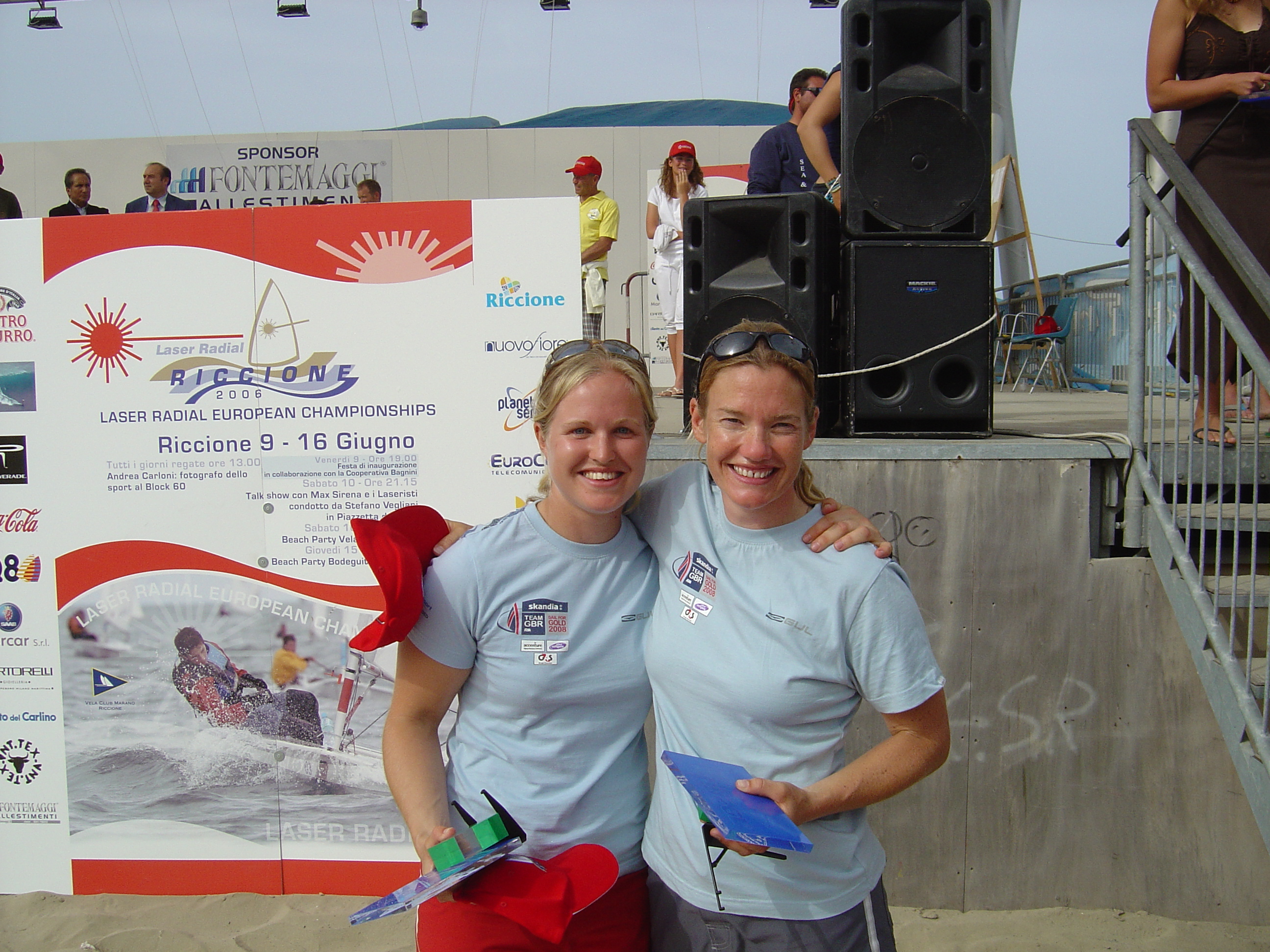 Oral! Easiest default feedback
Sailing coaching Observations
Diagrams rule the debrief
	It is easier to represent gains and losses due to change in wind angle than pressure
	Pressure gains and losses are generally under coached at a younger age

Too much oral input afloat and ashore, where we can use diagrams and the magnetic  boats to represent situations

Generally learning requires the session to be designed to show the outcome
	We need to experience it and debrief on to move forward
	(This still doesn’t lead to the correct automatic response!)
BEN TACTICS AND STRATEGY TALK

Death by over video/hiding behind the video
	Preview, chose appropriate clips to represent the sessions objectives/theme and desired outcome
	Good and bad example
	Fair in amount of footage of each boat if possible
Ipad for instant playback
	Hudltechnique, formerly Ubersense 
	(Mention Dartfish similarities and cost!)

Distinguishing between general sailing rules, class traits and types of boats can assist sailors as they develop to understand why they are being asked to do things differently
REAL TIME AUDIO ON VIDEO OR VOICE RCORDER
ipad afloat!
Hudltechnique
Remote, reminder
Remote Coaching
Prior to training sessions we are reminding the sailors what we have been working on, where gains have been made and the THEME or OBJECTIVE of the coming session. Easily done with email groups, conference calls 
	We can do this better, considering VARK

Feedback post training or event. Positive reinforcement, useful reflections can be made post training.
	Upload video
	Ubersense or similar
		Trim video clips to a minimum. Comments or questions possible!
	File transferring applications like we transfer
	Dropbox or similar

GBR Remote coaching is part of all squad contracts. The time taken to do it has been considered and the deal reflects. Remote coaching becoming more widespread in federations
Good example-reminder!
Different learning styles, similar potential
Questions?